ALL Behavior is Motivated
Social and Emotional Learning (SEL) Department
1
Learning Goals
Understand behavior is not motivated by consequences only.
Differentiate between Hardwired Skills and Skills that must be Taught.
Consider the use of Social and Emotional Learning Skills Assessment
Consider myOn to promote positive behavior
2
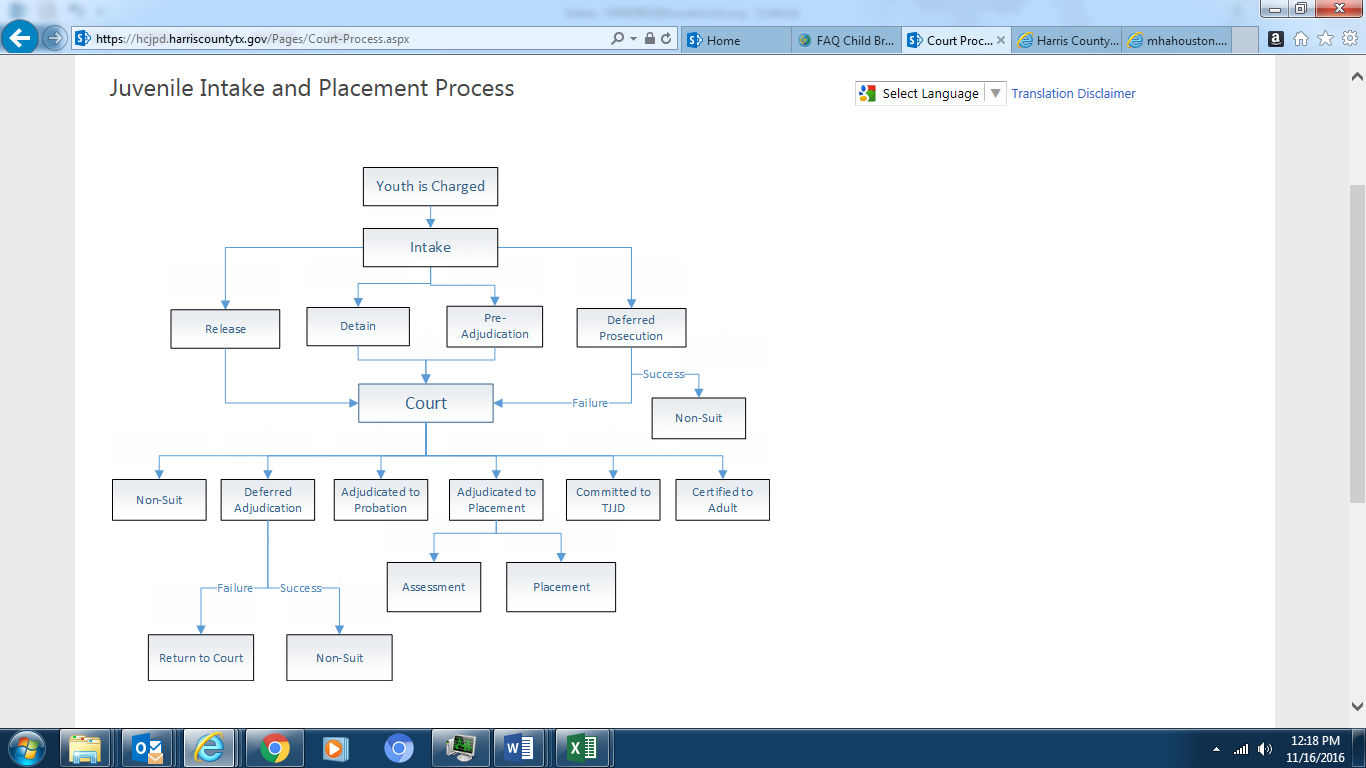 Rule is Broken
Does your campus spend more time promoting positive behavior
 
(OR) 

reacting to negative behavior?
Teacher
Parent Conf.
Phone Call
Loss of Privilege
Contract
Administrator
Success
JJAEP
ISS
DAEP
OSS
3
All Behavior is Motivated
4
Day One
Surprise
Anger
Joy
Fear
Disgust
5
Adolescents
Patience
Sympathy
Gratitude
Shame
Optimism
Humility
Forgiveness
Compassion
Empathy
6
7
Exclusionary Discipline (OSS)
8
Equity
9
Behavior Assessment
In School Suspensions
Office Referrals
DAEP Referrals
Out of School Suspensions
E, S, N & U
10
Autopsy Data
11
Social and Emotional Learning Assessment
Early Elementary
Late Elementary 
Middle School
Early High School
Middle High School
12
Apply Strategies to Manage Stress and to Motivate Successful Performance
13
Reflect on Possible Consequences, Both Positive and Negative, Before Expressing an Emotion
14
Possible Uses of SEL Assessment
Intervention Assistance Team (IAT):  Goal Setting, Feedback and Progress Monitoring
Focused Parent-Teacher meetings
Establishes goals for Classroom Teaching
Provides feedback for differentiated instruction for behavior
15
16
17
#SELectLOVE
Social and Emotional Learning Department